Scalable kinetics treatment for gas–aerosol systems in atmospheric models
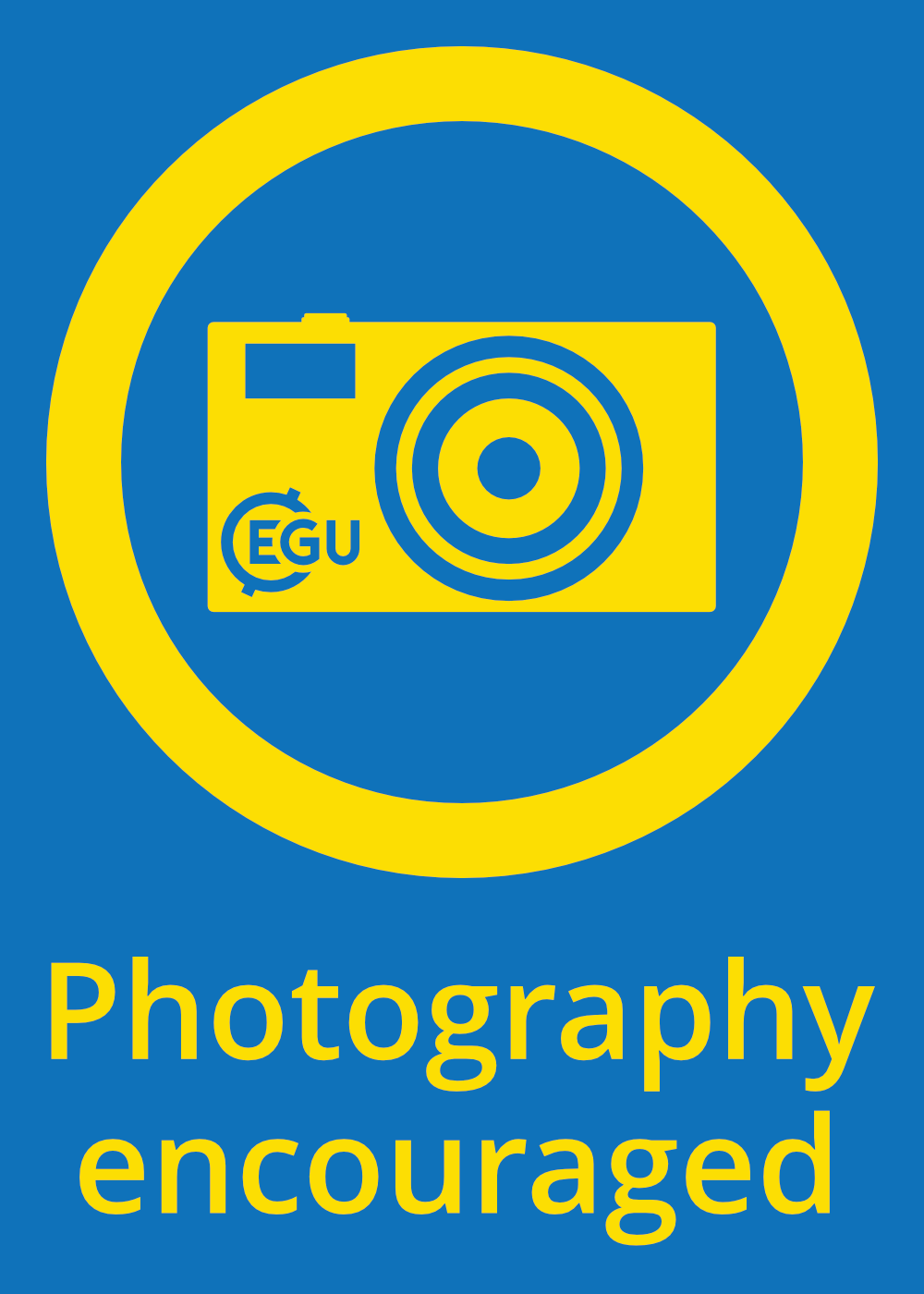 Matthew Dawson1, Matthew West2, Nicole Riemer3, and Oriol Jorba1
1. Earth Sciences, Barcelona Supercomputing Center, Barcelona, Spain.
2. Mechanical Science & Engineering, University of Illinois at Urbana–Champaign, USA.
3. Atmospheric Sciences, University of Illinois at Urbana–Champaign, USA.
EGU General Assembly 2019
10/4/2019
[Speaker Notes: Development of scalable kinetics treatment for chemistry in gas-phase models]
Motivation—Chemistry in Atmospheric Models
Host Model
gas-phase chemistry

KINETIC
organics chemistry and partitioning

EQUILIBRIUM
inorganics
chemistry and partitioning

EQUILIBRIUM
cloud
chemistry
changes model state
[Speaker Notes: Typical configuration of modules used to resolve chemistry in atmospheric models
Generally a mix of equilibrium (parameterized or iteratively solved) and kinetics systems
Importantly, each module typically updates the model state and often have been developed independently
Mapping between modules
Order of operations can affect results]
Motivation—Chemistry and Related Modules
Host Model
activity
model
activity
model
vapor
pressure
model
photolysis
transport
gas-phase chemistry

KINETIC
organics chemistry and partitioning

EQUILIBRIUM
inorganics
chemistry and partitioning

EQUILIBRIUM
deposition
cloud
chemistry
emissions
Aerosol Representation
aerosol
microphysics
changes model state
calculates rates
support module
[Speaker Notes: Zooming out to chemistry-related modules adds to the complexity
Increase need for mapping between modules
Overlapping scope
Equilibrium & Kinetics approaches
Aerosol-related modules are tightly tied to aerosol representation used by the host model
Difficulty adding new reactions/species
What if you want to use your new scheme in a different model?]
Design Goals
Treat chemistry, partitioning and related processes kinetically as one system to solve
Make it flexible
Usable by modelers and experimentalists
Portable between models (chamber, plume, regional, global)
Object oriented design
JSON configuration files
Make it efficient
Scalable chemical complexity
Condensed data structure
Porting to GPUs
[Speaker Notes: Scary part is the kinetics solving of everything
Making a stiff chemical system even stiffer

Why we have hope
Start simple (don’t expect to handle complexity of advanced equilibrium models from the beginning)
Apply filters at the reaction type (rather than the specific reaction level)
Use knowledge of system
Stiff chemical systems rapidly relax to equilibrium or steady state unlike physical systems with rapid oscillations

Make it easier for new processes to be tested in large-scale models
Adaptable framework for modelers to add new types of processes and parameterizations
Experimentalist-friendly interface for testing new findings in a variety of models

Scalability of chemical and aerosol mechanisms in real time

Approach
JSON configuration files
Object-Oriented design]
Approach—Integrated Chemistry Module
Chemistry Module
Solver
Host Model
solver API
chemistry API
model state
chemistry core
photolysis
deposition
integrated
chemical
mechanism
transport
emissions
changes model state
Aerosol Representation
aerosol
microphysics
calculates rates
provides aerosol
properties
PartMC Science Library
[Speaker Notes: Include emissions, gas- and aerosol-phase chemistry, photolysis, deposition, partitioning, and aerosol-phase chemistry

Chemistry module developed as part of the PartMC science software library.
Will be employed in PartMC, but can also be directly employed in other host models, like MONARCH.
(discussion not specifically focused on single-particle simulations)

Employ external solvers (right now SUNDIALS CVODE solver with the SuiteSparse sparse matrix for Jacobian data)
Will explore other solvers in the future]
JSON Configuration Files
Readily applied to science models
Industry standard – lots of free tools available
{
	"type" : "SIMPOL_PHASE_TRANSFER",
	"gas-phase species" : "ISOP-P1",
	"aerosol phase" : "organic matter",
	"aerosol-phase species" : "ISOP-P1_aero",
	"B" : [ 3.81e3, -2.13e1, 0.0, 0.0 ]
}
{
	"name" : "MONARCH mass-based",
	"type" : "AERO_REP_MODAL_BINNED_MASS",
	"modes/bins" : {
		"dust" : {
			"type" : "BINNED",
			"phases" : [ "dust" ],
			"bins" : 8,
			"minimum diameter" : 1.0e-7,
			"maximum diameter" : 1.0e-5,
			"scale" : "LOG"
		},
		"organic matter" : {
			"type" : "MODAL",
			"phases" : [ "organic matter" ],
			"shape" : "LOG_NORMAL",
			"geometric mean diameter" : 2.12e-8,
			"geometric standard deviation" : 2.24
		}, …
{
	"reactants" : {
		"O3" : {} ,
		"NO" : {}
	},
	"products" : {
		"NO2" : {}
	},
	"type" : "ARRHENIUS",
	"A" : 3.0E-12,
	"B" : 0.0E+00,
	"C" : -1500.0
}
{
	"name" : "n-butanol/water activity",
	"type" : "SUB_MODEL_UNIFAC",
	"phases" : [ "n-butanol/water mixture"],
	"functional groups" : {
		"CH2(-OH)" : {
			"main group" : "CHn(-OH)",
			"volume param" : 0.6744,
			"surface param" : 0.540
		},
		"CH2(hydrophobic tail)" : {
			"main group" : "CHn(hydrophobic tail)",
			"volume param" : 0.6744,
			"surface param" : 0.540
		}, …
[Speaker Notes: First step is a flexible means to configure the chemistry.

Must be able to describe complex chemical systems and be easy to work with.

JSON!]
JSON Configuration Files – Arrhenius Reaction
k
NO3 + NO            2 NO2
{
	"reactants" : {
		”NO3" : {},
		"NO" : {}
	},
	"products" : {
		"NO2" : { ”yield” : 2.0 }
	},
	"type" : "ARRHENIUS",
	"A" : 1.5E-11,
	"C" : 170.0
}
[Speaker Notes: Simple reactions are easily described…]
JSON Configuration Files – UNIFAC Activity
{
	"name" : "n-butanol/water activity",
	"type" : "SUB_MODEL_UNIFAC",
	"phases" : [ "n-butanol/water mixture"],
	”main groups" : {
		"CHn(-OH)" : {
			 "interactions with" : {
         "OH" : 986.5,
         ”H2O" : 2314
       }
    },
		"CHn(hydrophobic tail)" : {
			 "interactions with" : {
         "OH" : 986.5,
         ”H2O" : 1325
       }
		}, …
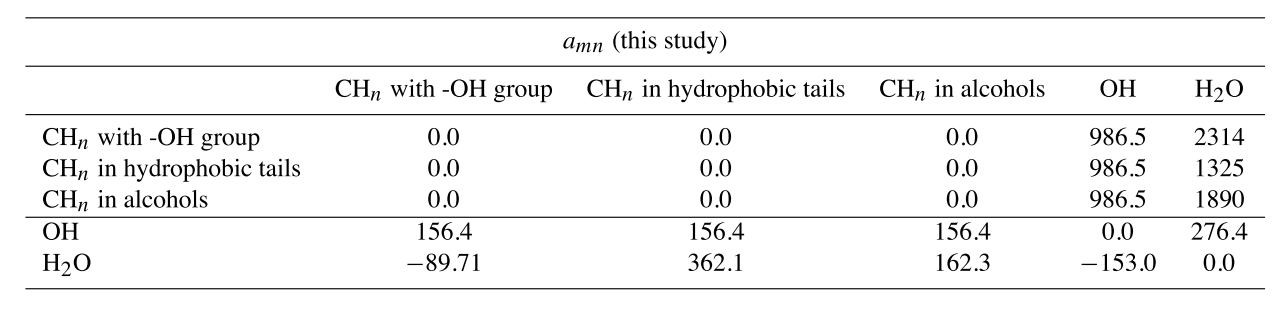 Marcolli, C., & Peter, T. (2005). Atmos. Chem. Phys Discuss, 5(2), 1501–1527.
[Speaker Notes: … and even relatively more complex submodels like the UNIFAC activity model are readily converted to JSON format.

It essentially is like putting the tables from the paper describing a model into an input file]
Object-Oriented Design
Chemistry Module
chemistry core
integrated
chemical
mechanism
SubModel
AerosolRepresentation
Reaction
load()
initialize()
calc_derivative()
calc_Jacoobian()
…
load()
initialize()
update()
…
load()
initialize()
effective_radius()
number_concentration()
…
[Speaker Notes: The second tool used to increase flexibility is object oriented model design

Three types of abstract classes are employed: reactions, sub models and aerosol representations

The way the model interacts with any extending class is the same.
- Permits rapid development of new reaction types, addition of new sub models, and deployment to host models with unique aerosol representations]
Object-Oriented Design
Chemistry Module
chemistry core
integrated
chemical
mechanism
PDFiTE
UNIFAC
MassBasedBinsModes
SIMPOLPhaseTransfer
Troe
Arrhenius
Arrhenius
load()
initialize()
calc_derivative()
calc_Jacoobian()
…
load()
initialize()
calc_derivative()
calc_Jacoobian()
…
load()
initialize()
calc_derivative()
calc_Jacoobian()
…
load()
initialize()
calc_derivative()
calc_Jacoobian()
…
load()
initialize()
update()
…
load()
initialize()
update()
…
load()
initialize()
effective_radius()
number_concentration()
…
[Speaker Notes: Reactions:Arrhenius, Troe, HL and SIMPOL VP-based phase transfer, emissions, photolysis, first-order loss (deposition), and more!

Sub-Models
PD-FiTE inorganic activity and UNIFAC organic activity

Aerosol Representations
Mixed binned modals mass-only scheme (MONARCH)
Single particle (PartMC)]
Aerosol Representations in Chemical Models – Challenges
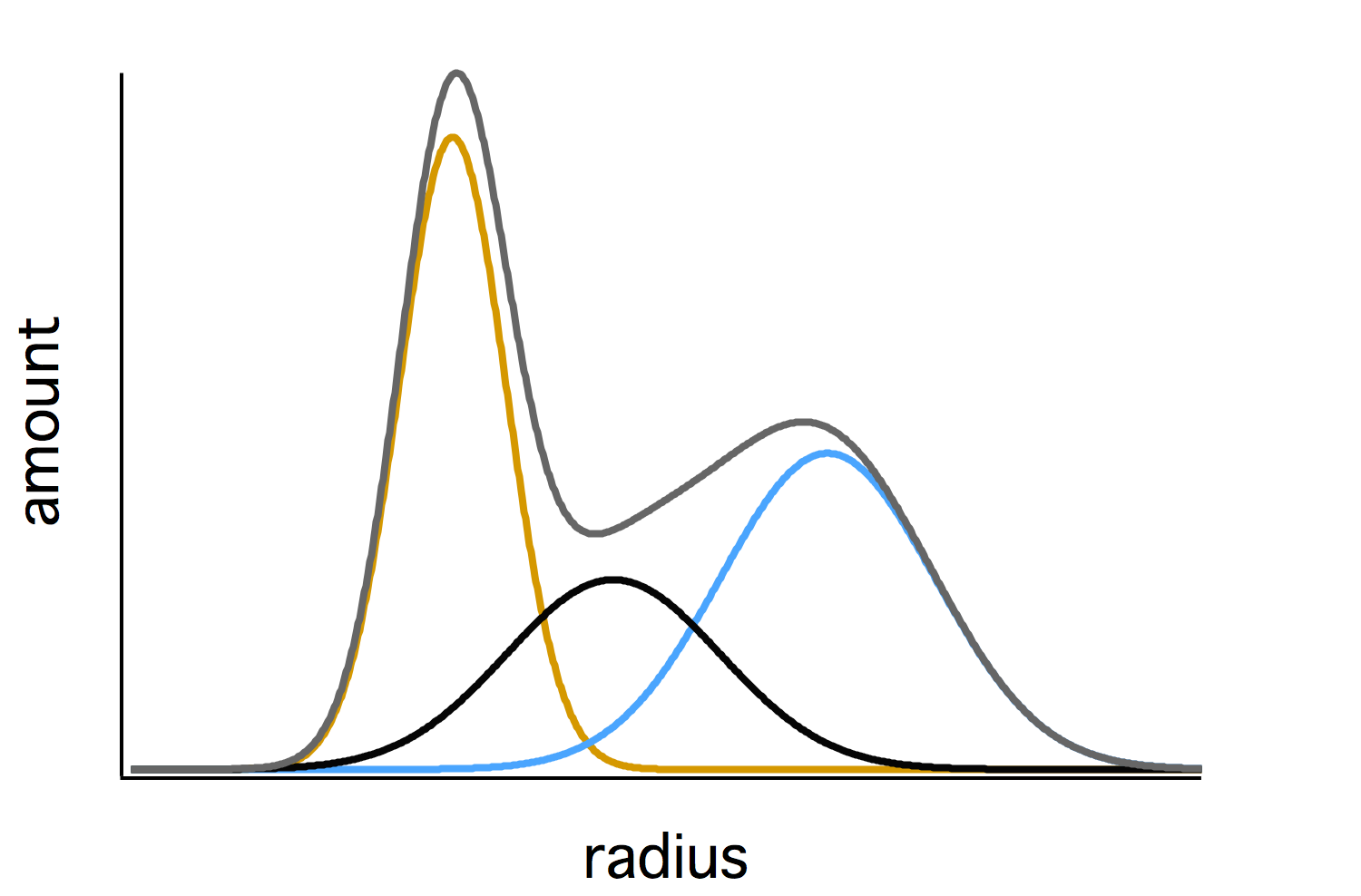 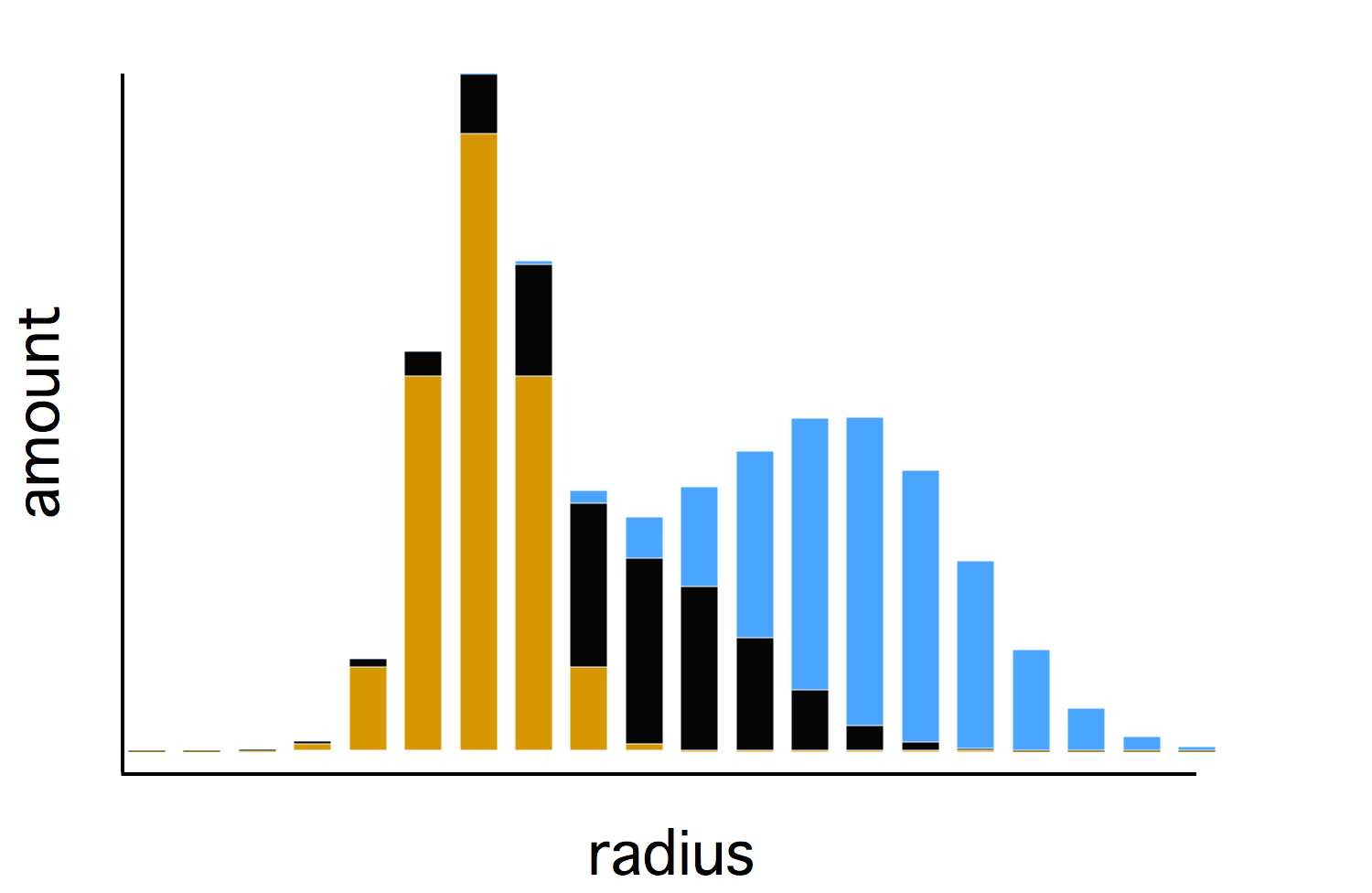 Modal
Binned
Particle Resolved
[Speaker Notes: Chemistry modules – particularly inorganic and organic partitioning and chemistry – are often tightly tied to the aerosol representation used in the host model

Chemistry doesn’t really care about the scheme as long as some basic questions can be answered:e.g., effective radius, number concentration]
Aerosol Representation Abstraction – Approach
Model State
gas-phase species
mode 1 – black carbon
BC
mode 2 – organics
O
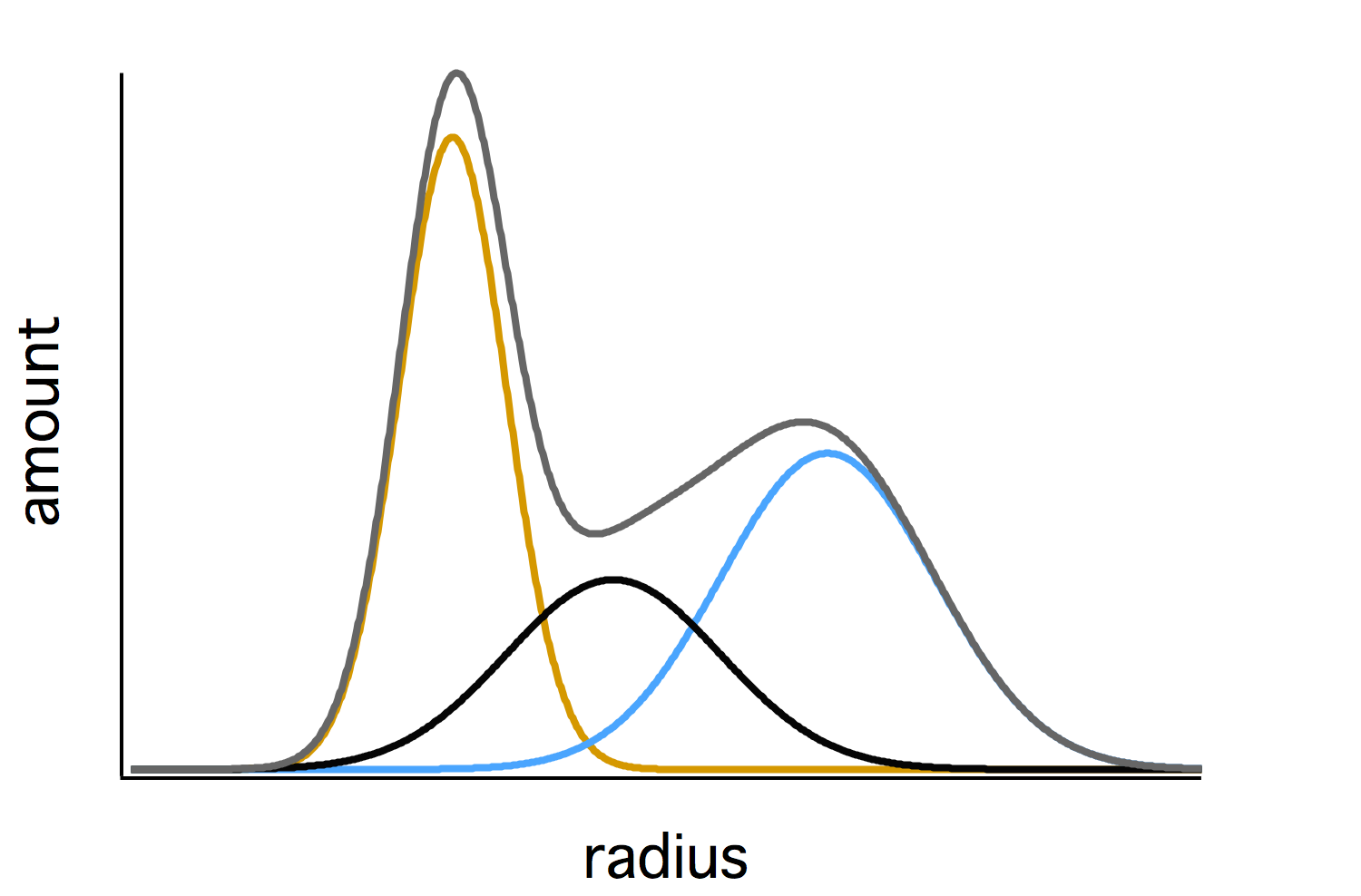 mode 3 – inorganics
I
INPUT
{
	"name" : "Modal",
	"type" : "AERO_REP_MODAL_BINNED_MASS",
	"modes/bins" : {
		"dust" : {
			"type" : "BINNED",
			"phases" : [ "dust" ],
			"bins" : 8,
			"minimum diameter" : 1.0e-7,
{
	"name" : "inorganics", 
	"type" : "AERO_PHASE",
	”species" : [
		"PM_phob", "PM_phil", "ISOP-P1_aero", 
		"ISOP-P1_aero", "TERP-P1_aero", "TERP-P1_aero"
	]
}
AerosolPhase
AerosolPhase
AerosolPhase
Modal
Modal
{
	"name" : "black carbon",
	"type" : "AERO_PHASE",
	”species" : [
		"PM_phob", "PM_phil", "ISOP-P1_aero", 
		"ISOP-P1_aero", "TERP-P1_aero", "TERP-P1_aero"
	]
}
load()
initialize()
effective_radius()
number_concentration()
…
load()
initialize()
…
load()
initialize()
…
load()
initialize()
…
{
	"name" : "organics",
	"type" : "AERO_PHASE",
	”species" : [
		"PM_phob", "PM_phil", "ISOP-P1_aero", 
		"ISOP-P2_aero", "TERP-P1_aero", "TERP-P2_aero"
	]
}
INPUT
Aerosol Representation Abstraction – Approach
Model State
gas-phase species
bin 1 – black carbon
bin 2 – black carbon
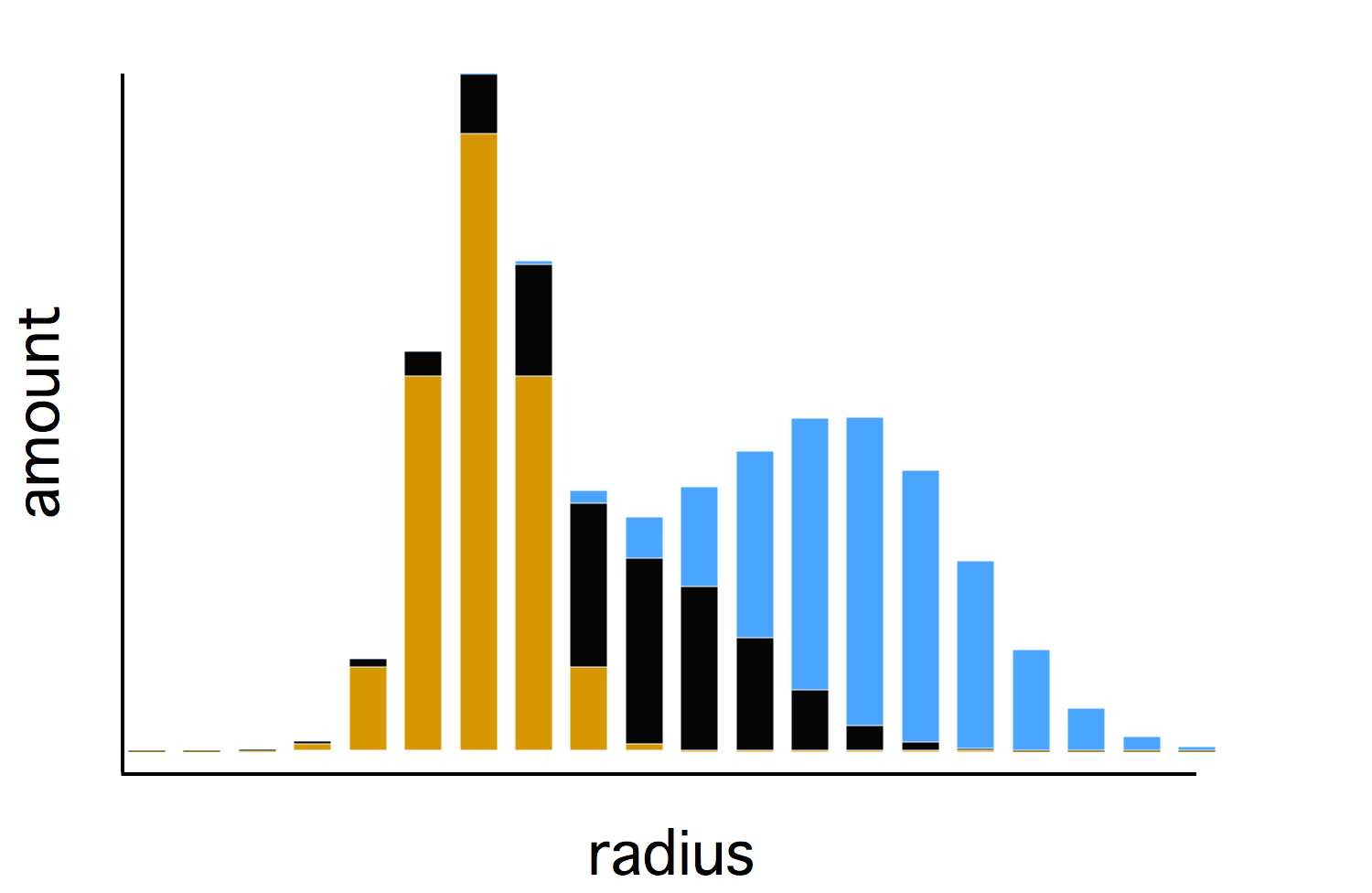 BC
BC
bin 1 – organics
bin 2 – organics
O
O
bin 1 – inorganics
bin 2 – inorganics
I
I
INPUT
{
	"name" : "Modal",
	"type" : "AERO_REP_MODAL_BINNED_MASS",
	"modes/bins" : {
		"dust" : {
			"type" : "BINNED",
			"phases" : [ "dust" ],
			"bins" : 8,
			"minimum diameter" : 1.0e-7,
bin 3 – …
{
	"name" : "inorganics", 
	"type" : "AERO_PHASE",
	”species" : [
		"PM_phob", "PM_phil", "ISOP-P1_aero", 
		"ISOP-P1_aero", "TERP-P1_aero", "TERP-P1_aero"
	]
}
AerosolPhase
AerosolPhase
AerosolPhase
Binned
Binned
{
	"name" : "black carbon",
	"type" : "AERO_PHASE",
	”species" : [
		"PM_phob", "PM_phil", "ISOP-P1_aero", 
		"ISOP-P1_aero", "TERP-P1_aero", "TERP-P1_aero"
	]
}
load()
initialize()
effective_radius()
number_concentration()
…
load()
initialize()
…
load()
initialize()
…
load()
initialize()
…
{
	"name" : "organics",
	"type" : "AERO_PHASE",
	”species" : [
		"PM_phob", "PM_phil", "ISOP-P1_aero", 
		"ISOP-P2_aero", "TERP-P1_aero", "TERP-P2_aero"
	]
}
INPUT
[Speaker Notes: Chemistry modules – particularly inorganic and organic partitioning and chemistry – are often tightly tied to the aerosol representation used in the host model]
Aerosol Representation Abstraction – Approach
Model State
gas-phase species
particle 1 – black carbon
particle 2 – black carbon
BC
BC
particle 1 – organics
particle 2 – organics
O
O
particle 1 – inorganics
particle 2 – inorganics
I
I
INPUT
{
	"name" : "Modal",
	"type" : "AERO_REP_MODAL_BINNED_MASS",
	"modes/bins" : {
		"dust" : {
			"type" : "BINNED",
			"phases" : [ "dust" ],
			"bins" : 8,
			"minimum diameter" : 1.0e-7,
particle 3 – …
{
	"name" : "inorganics", 
	"type" : "AERO_PHASE",
	”species" : [
		"PM_phob", "PM_phil", "ISOP-P1_aero", 
		"ISOP-P1_aero", "TERP-P1_aero", "TERP-P1_aero"
	]
}
AerosolPhase
AerosolPhase
AerosolPhase
ParticleResolved
Particle Resolved
{
	"name" : "black carbon",
	"type" : "AERO_PHASE",
	”species" : [
		"PM_phob", "PM_phil", "ISOP-P1_aero", 
		"ISOP-P1_aero", "TERP-P1_aero", "TERP-P1_aero"
	]
}
load()
initialize()
effective_radius()
number_concentration()
…
load()
initialize()
…
load()
initialize()
…
load()
initialize()
…
{
	"name" : "organics",
	"type" : "AERO_PHASE",
	”species" : [
		"PM_phob", "PM_phil", "ISOP-P1_aero", 
		"ISOP-P2_aero", "TERP-P1_aero", "TERP-P2_aero"
	]
}
INPUT
[Speaker Notes: Chemistry modules – particularly inorganic and organic partitioning and chemistry – are often tightly tied to the aerosol representation used in the host model]
Work Flow – Initialization
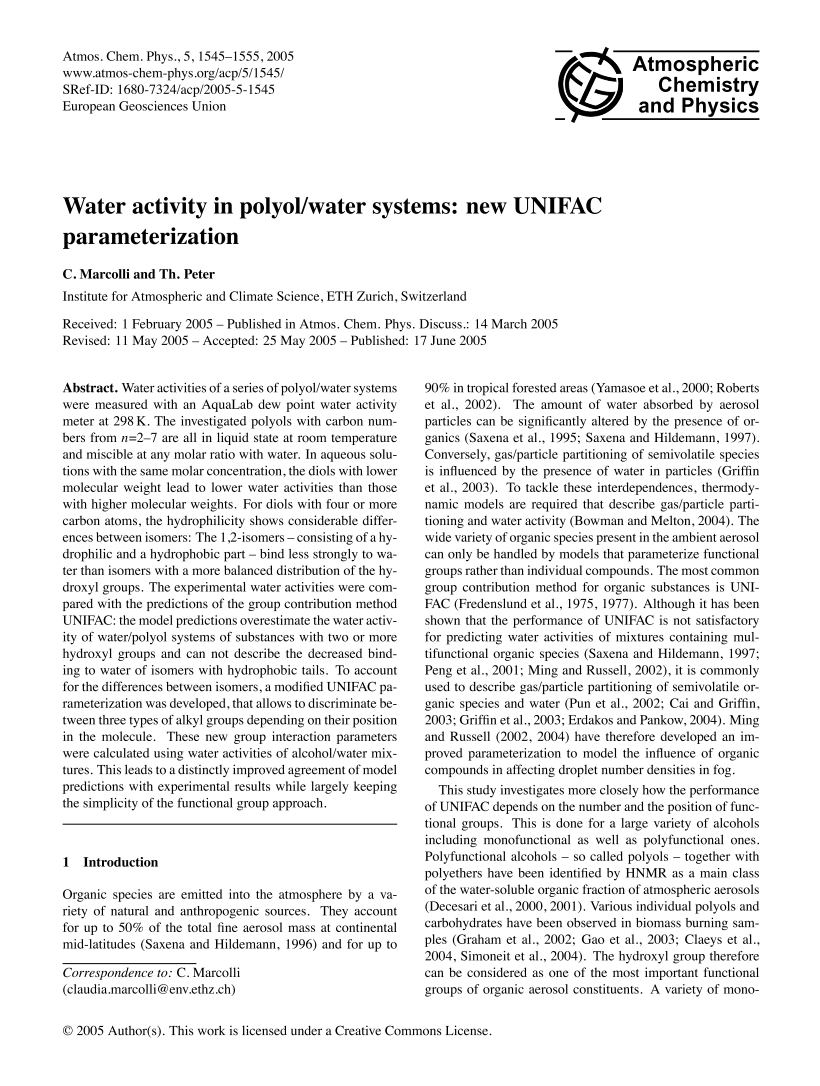 {
	"reactants" : {
		"O3" : {} ,
		"NO" : {}
	},
	"products" : {
		"NO2" : {}
	},
	"type" : "ARRHENIUS",
	"A" : 3.0E-12,
	"B" : 0.0E+00,
	"C" : -1500.0
}
{
	"reactants" : {
		"O3" : {} ,
		"NO" : {}
	},
	"products" : {
		"NO2" : {}
	},
	"type" : "ARRHENIUS",
	"A" : 3.0E-12,
	"B" : 0.0E+00,
	"C" : -1500.0
}
{
	"reactants" : {
		"O3" : {} ,
		"NO" : {}
	},
	"products" : {
		"NO2" : {}
	},
	"type" : "ARRHENIUS",
	"A" : 3.0E-12,
	"B" : 0.0E+00,
	"C" : -1500.0
}
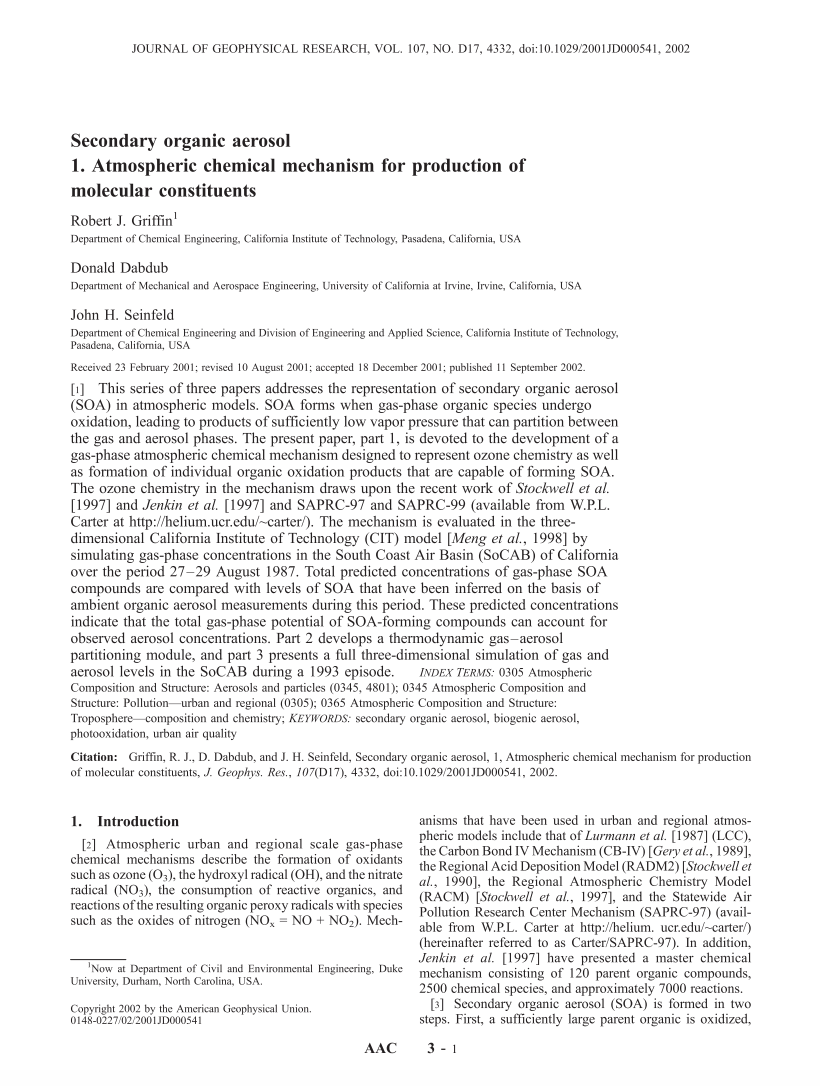 {
	"reactants" : {
		"O3" : {} ,
		"NO" : {}
	},
	"products" : {
		"NO2" : {}
	},
	"type" : "ARRHENIUS",
	"A" : 3.0E-12,
	"B" : 0.0E+00,
	"C" : -1500.0
}
{
	"reactants" : {
		"O3" : {} ,
		"NO" : {}
	},
	"products" : {
		"NO2" : {}
	},
	"type" : "ARRHENIUS",
	"A" : 3.0E-12,
	"B" : 0.0E+00,
	"C" : -1500.0
}
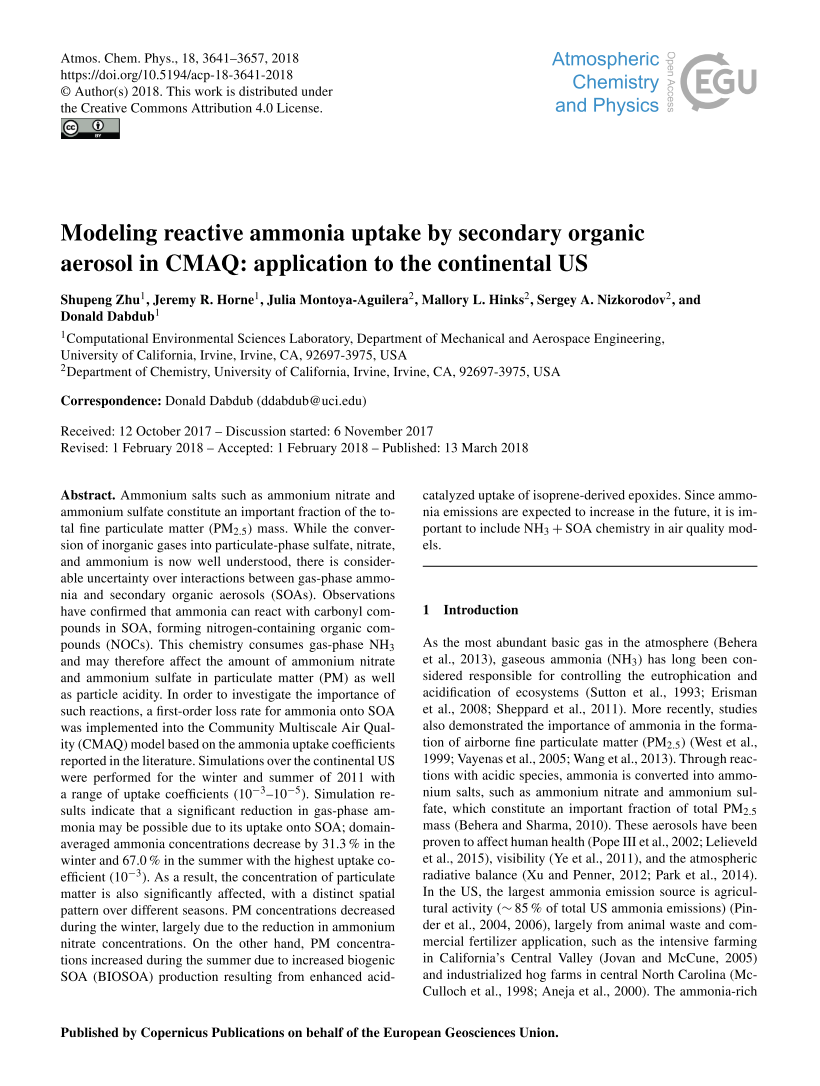 {
	"reactants" : {
		"O3" : {} ,
		"NO" : {}
	},
	"products" : {
		"NO2" : {}
	},
	"type" : "ARRHENIUS",
	"A" : 3.0E-12,
	"B" : 0.0E+00,
	"C" : -1500.0
}
INPUT
USER
OPTIMIZE
MassOnlyBinsModes
SIMPOLPhaseTransfer
TroeReaction
ArrheniusReaction
UNIFAC
PDFITE
load()
initialize()
…
load()
initialize()
…
load()
initialize()
…
load()
initialize()
…
load()
initialize()
…
load()
initialize()
…
Single dense data block
Species indices
Fixed parameters
Environment-dependent parameters
etc.
Condensed Data Structure
[Speaker Notes: Model initialization work flow
User builds set of JSON configuration files or extends existing mechanism
During initialization, input data is parsed, validated and converted to instances of classes extending the three main abstract classes
To maintain efficiency, each reaction, sub model and aerosol representation determines the size of a block of data just large enough to contain the indices, parameters, and working memory it will need during solving
Then, a continuous block of memory is allocated to store all this data sequentially
(Memory access is often a major bottleneck in model execution)
During solving, model elements are asked to calculate required info (time derivatives, Jacobian contributions, etc.) in the order they exist in the data block]
Porting to GPUs
Solving chemical mechanisms involve repeated calculations of contributions from hundreds or thousands of individual reactions
Approach: simultaneously solve for multiple grid cells   by spreading reaction calculations across GPUs
Condensed Data Structure
State
species_state[]
GPUs
Solver
(CPU)
advance
state
[Speaker Notes: Describe porting to GPUs]
MONARCH: On-line Weather–Chemistry Model
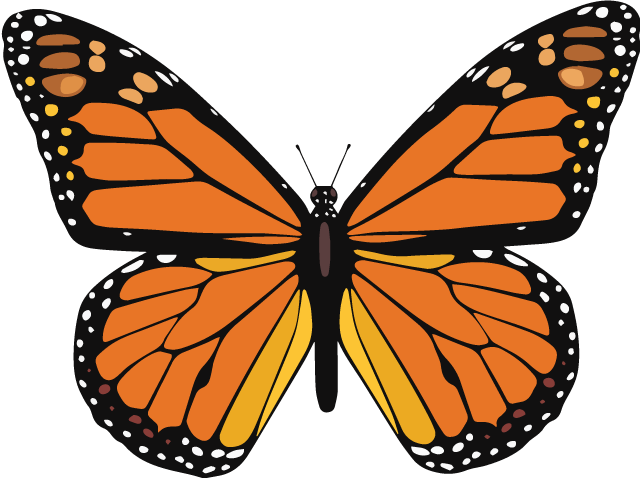 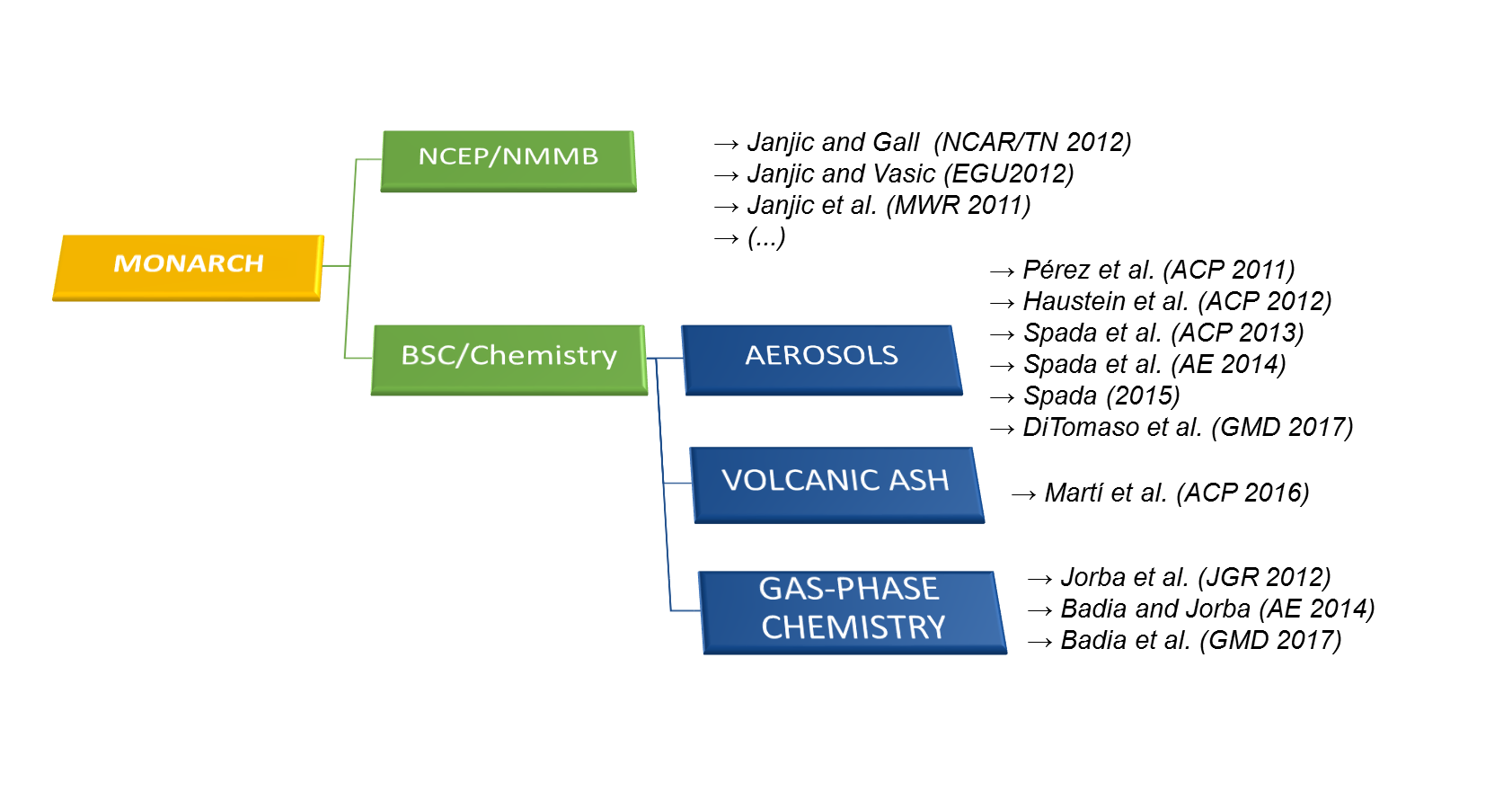 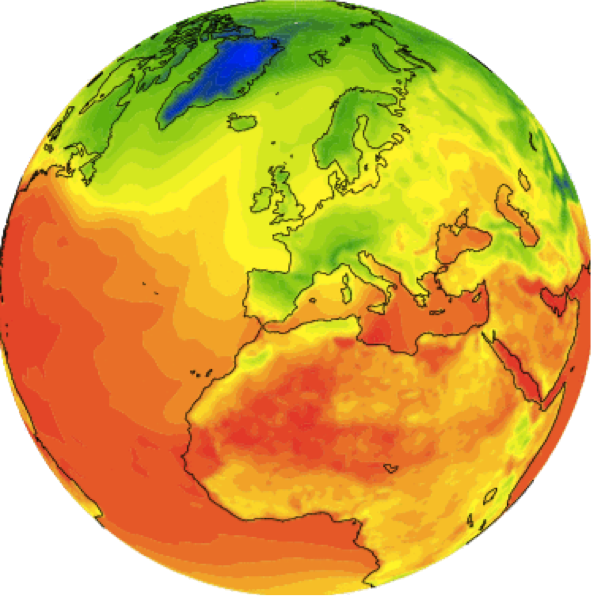 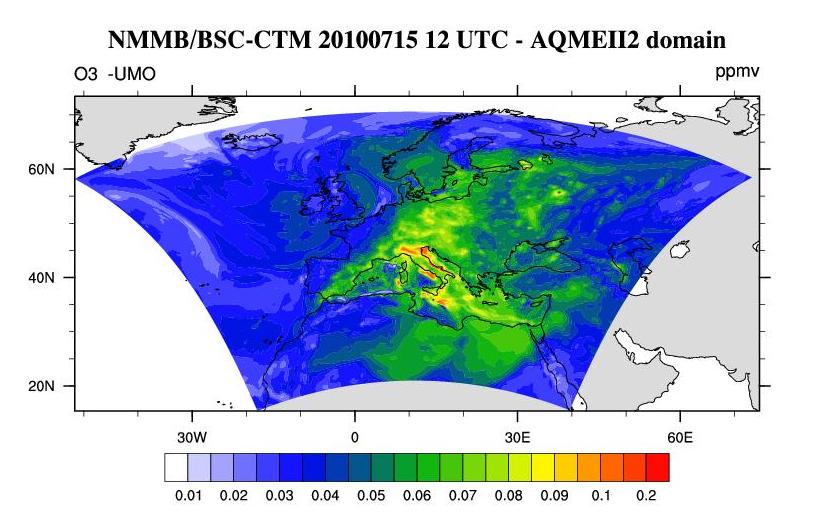 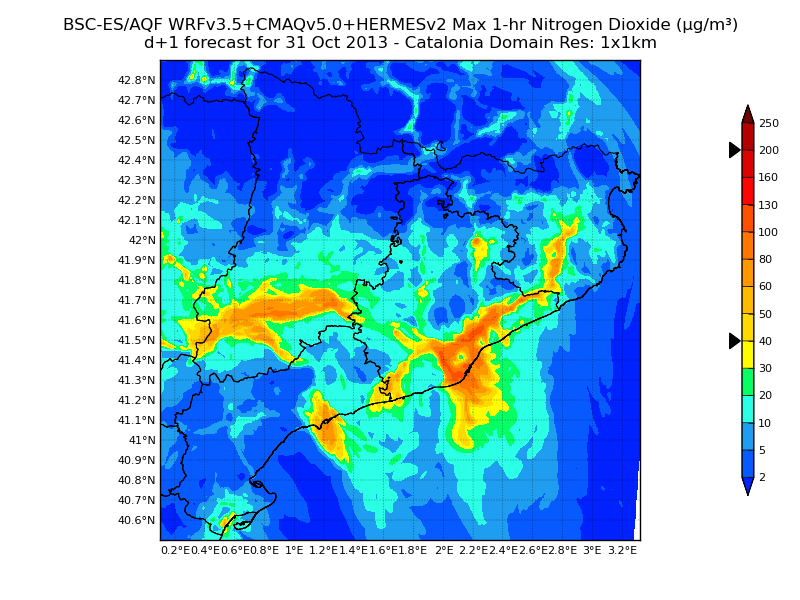 Multiscale Model from Global to Local Scales
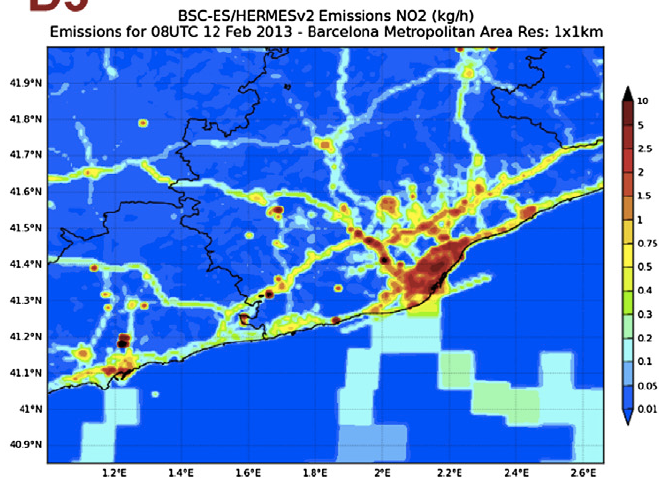 [Speaker Notes: MONARCH is a fully on-line coupled meteorology – chemistry model
The meteorological driver is the NCEP NMMB
The chemistry and aerosol schemes have been developed in-house. 
It operates at global and regional domains up to 1 km with telescoping nesting capabilities.]
Chemistry Module – Overall Workflow
Change the chemical mechanism without recompiling
Vary mechanism complexity based on conditions/location
Compare mechanisms in real time
Use same mechanisms across models (MONARCH, PartMC, etc.) changing only Aerosol Representation JSON
{
	"reactants" : {
		"O3" : {} ,
		"NO" : {}
	},
	"products" : {
		"NO2" : {}
	},
	"type" : "ARRHENIUS",
	"A" : 3.0E-12,
	"B" : 0.0E+00,
	"C" : -1500.0
}
{
	"reactants" : {
		"O3" : {} ,
		"NO" : {}
	},
	"products" : {
		"NO2" : {}
	},
	"type" : "ARRHENIUS",
	"A" : 3.0E-12,
	"B" : 0.0E+00,
	"C" : -1500.0
}
{
	"reactants" : {
		"O3" : {} ,
		"NO" : {}
	},
	"products" : {
		"NO2" : {}
	},
	"type" : "ARRHENIUS",
	"A" : 3.0E-12,
	"B" : 0.0E+00,
	"C" : -1500.0
}
{
	"reactants" : {
		"O3" : {} ,
		"NO" : {}
	},
	"products" : {
		"NO2" : {}
	},
	"type" : "ARRHENIUS",
	"A" : 3.0E-12,
	"B" : 0.0E+00,
	"C" : -1500.0
}
{
	"reactants" : {
		"O3" : {} ,
		"NO" : {}
	},
	"products" : {
		"NO2" : {}
	},
	"type" : "ARRHENIUS",
	"A" : 3.0E-12,
	"B" : 0.0E+00,
	"C" : -1500.0
}
{
	"reactants" : {
		"O3" : {} ,
		"NO" : {}
	},
	"products" : {
		"NO2" : {}
	},
	"type" : "ARRHENIUS",
	"A" : 3.0E-12,
	"B" : 0.0E+00,
	"C" : -1500.0
}
Load input files into model objects
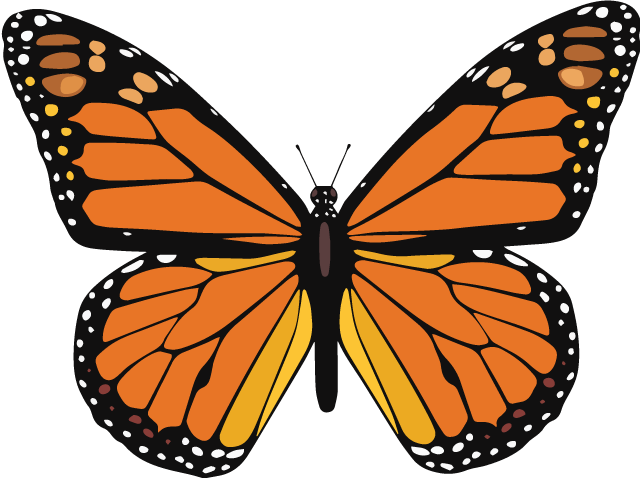 MONARCH
MassOnlyBinsModes
SIMPOLPhaseTransfer
TroeReaction
ArrheniusReaction
UNIFAC
PDFITE
State
Your favorite model
load()
initialize()
…
load()
initialize()
…
load()
initialize()
…
load()
initialize()
…
load()
initialize()
…
load()
initialize()
…
species_state[]
advance
state
PartMC
Solver
Condensed Data Structure
The PartMC library is available at: https://github.com/compdyn/partmc
[Speaker Notes: Summarize by example – 
Experimentalist finds new chemical process
gas-phase reactions
Partitioning to aqueous aerosols
Acid dissociation
Aqueous reaction with dissolved species
Re-evaporation
Further reactions
Condensation to organic aerosols
Now they can do all this by modifying or creating a couple JSON files and run the same chemistry in a particle-resolved chamber model, a PartMC Lagrangian urban plume simulation and a global MONARCH simulations with a mixed binned/model aerosol scheme
No modifying source code
No recompiling the model
Just sit back and enjoy]
This project has received funding from the European Union’s Horizon 2020 research and innovation programme under the Marie Sklodowska-Curie grant agreement No 747048.
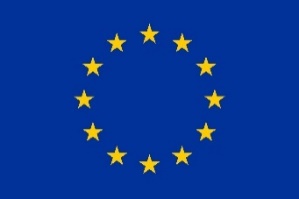 matthew.dawson@bsc.es
Check out our on-going development!
With Docker© installed:
> git clone https://github.com/compdyn/partmc.git
> cd partmc
> git checkout chem_mod
> docker build -t try-out-chemistry .
> docker run -it try-out-chemistry bash
> cd build
> make test
Start 13: test_rxn_first_order_loss
13/85 Test #13: test_rxn_first_order_loss ..............   Passed    0.06 sec
      Start 14: test_rxn_HL_phase_transfer
14/85 Test #14: test_rxn_HL_phase_transfer .............   Passed    0.07 sec
      Start 15: test_rxn_PDFiTE_activity
15/85 Test #15: test_rxn_PDFiTE_activity ...............   Passed    0.04 sec
      Start 16: test_rxn_photolysis
16/85 Test #16: test_rxn_photolysis ....................   Passed    0.06 sec
...
      Start 21: test_sub_model_UNIFAC
21/85 Test #21: test_sub_model_UNIFAC ..................   Passed    0.03 sec
...
      Start 23: test_chemistry_cb05cl_ae5
23/85 Test #23: test_chemistry_cb05cl_ae5 ..............   Passed    5.78 sec
      Start 25: test_MONARCH_1
25/85 Test #25: test_MONARCH_1 .........................   Passed    0.37 sec
      Start 26: test_MONARCH_2
26/85 Test #26: test_MONARCH_2 .........................   Passed    7.00 sec
[Speaker Notes: Still a work in progress! But if you want to see the design and how to interact with it, try it out!
(describe unit testing)]